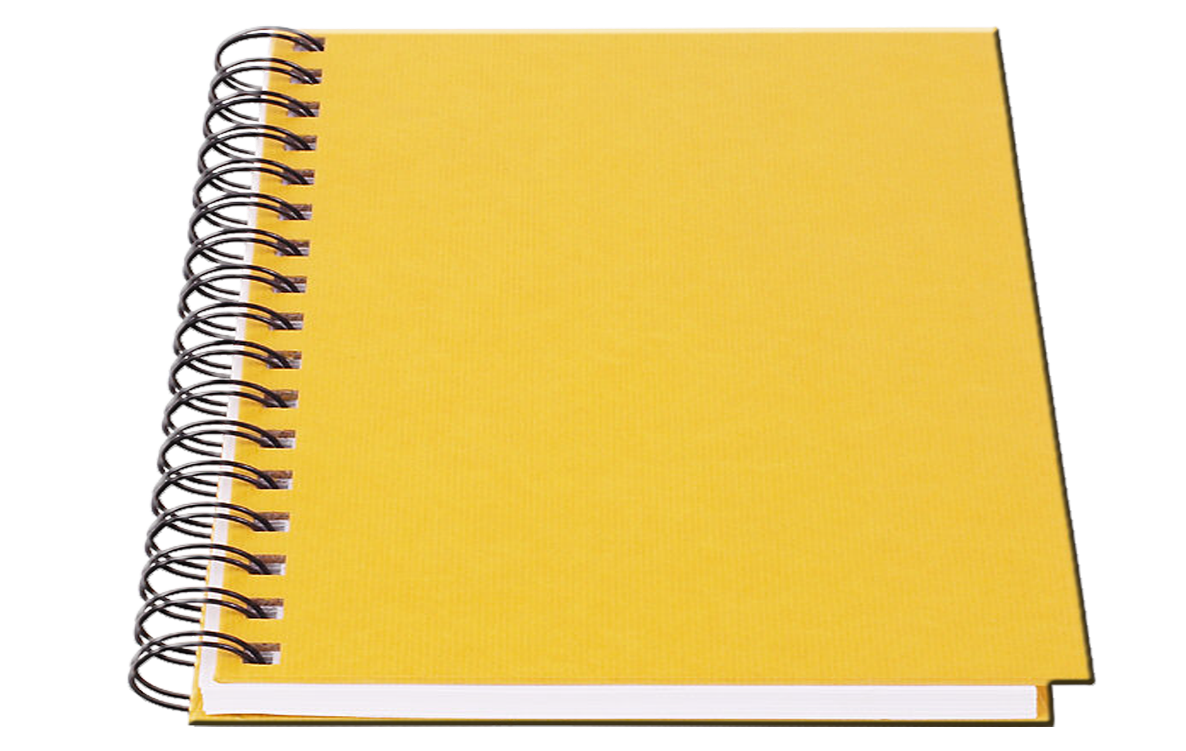 Муниципальное дошкольное образовательное учреждение
детский сад компенсирующего вида №210
Педсовет
«Взаимодействие специалистов 
и воспитателей в процессе построения
 образовательной деятельности 
как фактор  повышения качества  образования
 в условиях реализации ФГОС
Пункт 1.4. приказ Минобрнауки РФ от 17 октября 2013 г. № 1155
личностно-развивающий и гуманистический характер взаимодействия взрослых (родителей (законных представителей), педагогических и иных работников Организации и детей
Пункт 1.4. приказ Минобрнауки РФ от 17 октября 2013 г. № 1155
реализация ООП в формах, специфических для детей данной возрастной группы, прежде всего в форме игры, познавательной и исследовательской деятельности, в форме творческой активности, обеспечивающей художественно-эстетическое развитие ребенка.
Междисциплинарный подход – 
- это интеграция учебных дисциплин с целью многостороннего рассмотрения отдельно взятой темы, понятия, проблемы;
- процесс интегрирования знаний и его динамика.
обеспечение эмоционального благополучия
установление правил взаимодействия в разных ситуациях
социальная ситуация развития детей
поддержка индивидуальности и инициативы детей
построение вариативного развивающего образования
взаимодействие с родителями (законными представителями)
систематичность
 взаимодействие
 ориентированность на личность ребенка
Пункт 1.6. приказ Минобрнауки РФ от 17 октября 2013 г. № 1155
обеспечения равных возможностей для полноценного развития каждого ребенка в период дошкольного детства независимо от места жительства, пола, нации, языка, социального статуса, психофизиологических и других особенностей (в том числе ограниченных возможностей здоровья)
Модель образовательного процесса
1.	Педагогическое сопровождение воспитанников:
Диагностическое обследование уровня развития детей на начало и на конец учебного года.
Пункт 3.2.2приказа Минобрнауки РФ от 17 октября 2013 г. № 1155
Для получения без дискриминации качественного образования детьми с ограниченными возможностями здоровья создаются необходимые условия для диагностики и коррекции нарушений развития
Обсуждение результатов диагностического обследования на плановых минипедсоветах детского сада (в начале и в конце учебного года). 
Подготовка и проведение психолого-медико-педагогических консилиумов с участием родителей.
2. Методическое обеспечение деятельности.
- взаимосвязь в календарно-тематическом планировании
- взаимосвязь в ведении единой документации.
- ведение тетради взаимосвязи учителя-дефектолога, логопеда с воспитателями группы;
- ведение индивидуальных листов инструктором по физкультуре с воспитателями группы;
- согласованное написание характеристик на воспитанников детского сада для представления на ПМПК;
- заполнение единой документации для проведения ПМП консилиумов.
3. Осуществление взаимосвязи в решении задач коррекционно-развивающего процесса ДОУ.
Тифлопедагог: (старший) руководит, организует, управляет процессом зрительной коррекции в ДОУ
Диагностирует: уровень развития зрительного восприятия, предметных представлений, предметной деятельности уровень мелкой моторики и осязания, ориентировки в пространстве.  
Составляет индивидуальные планы развития.
Развивает процессы зрительного восприятия, работает над развитием сохранных анализаторов, расширяет представления об окружающем мире, развитие умения ориентироваться в пространстве,  обеспечивает сенсорное развитие.
Проводит подгрупповые и индивидуальные занятия с соблюдением  зрительно-охранного режима. 
Знакомит родителей с результатами диагностики и планом индивидуального развития.
Участвует в работе психолого-медико-педагогического консилиума.
Организует коррекционно-развивающее пространство с учетом зрительных, возрастных и индивидуальных  особенностей детей.
Учитель-логопед: 
руководит, организует, управляет процессом речевой коррекции в ДОУ
Диагностирует: уровень речевого развития, нарушения звукопроизношения, трудности в усвоении лексико-грамматических категорий и развитии   связной речи.  
Составляет индивидуальные планы речевого развития.
Развивает лексико-грамматический строй речи, фонематическое восприятие, звукопроизношение, связную речь, мелкую моторику, обогащает словарный запас,  обеспечивает формирование общих речевых навыков.
Проводит подгрупповые и индивидуальные занятия. Формирует подгруппы с учетом актуального уровня речевого развития детей. 
Знакомит родителей с результатами диагностики и планом индивидуального развития.
Участвует в работе психолого-медико-педагогического консилиума.
Организует коррекционно-развивающее пространство с учетом возрастных и индивидуальных особенностей речевого развития детей.
Педагог-психолог: руководит, организует, управляет психокоррекционным процессом в ДОУ
Организация взаимодействия педагогов.
 Психопрофилактическая, просветительская, консультационная, психодиагностическая, коррекционно-развивающая работа.
 Выявление и преодоление отклонений в становлении отдельных сторон личности дошкольника.
 Коррекционная работа с детьми «группы риска».
 Методическая помощь в разработке индивидуальных программ развития.
 Организация взаимодействия с родителями воспитанников.
Воспитатель: 
руководит, организует, управляет образовательным процессом в ДОУ
Проведение специально-организованных занятий.
 Отражение лексической темы в процессе НОД, в режимных моментах, на прогулке.
 Развитие мелкой моторики.
 Организация индивидуальной работы с детьми, выполнение всех рекомендаций специалистов.
Музыкальный руководитель:  руководит, организует, управляет процессом музыкального развития детей в ДОУ
Осуществление музыкально-эстетического развития детей.
 Учет психофизического и речевого развития детей при подборе песенного репертуара.
 Использование на занятиях элементов коррекционной  ритмики, музыкотерапии, пластических этюдов.
Инструктор по физкультуре:
руководит, организует, управляет процессом физического развития детей в ДОУ
Содействие сохранению и укреплению здоровья детей, их физическому развитию на всех этапах дошкольного детства.
 Развитие психических процессов, ориентировки в пространстве, совершенствование мелкой моторики рук и общей координации движений.
 Отражение лексической темы (по возможности) на занятиях по физическому развитию.
Инструктор по физкультуре:
Содействие сохранению и укреплению здоровья детей, их физическому развитию на всех этапах дошкольного детства.
 Развитие психических процессов, ориентировки в пространстве, совершенствование мелкой моторики рук и общей координации движений.
 Отражение лексической темы (по возможности) на занятиях по физическому развитию.
Воспитатель:

 Проведение специально-организованных занятий.
 Отражение лексической темы в процессе НОД, в режимных моментах, на прогулке.
 Развитие мелкой моторики.
 Организация индивидуальной работы с детьми, выполнение всех рекомендаций специалистов.
Музыкальный руководитель:
Осуществление музыкально-эстетического развития детей.
 Учет психофизического и речевого развития детей при подборе песенного репертуара.
 Использование на занятиях элементов коррекционной ритмики, музыкотерапии, пластических этюдов.
взаимосвязь
Учитель-логопед:
Диагностирует: уровень речевого развития, нарушения звукопроизношения, трудности в усвоении лексико-грамматических категорий и развитии   связной речи.  
Составляет индивидуальные планы речевого развития.
Развивает лексико-грамматический строй речи, фонематическое восприятие, звукопроизношение, связную речь, мелкую моторику, обогащает словарный запас,  обеспечивает формирование общих речевых навыков.
Проводит подгрупповые и индивидуальные занятия. Формирует подгруппы с учетом актуального уровня речевого развития детей. 
Знакомит родителей с результатами диагностики и планом индивидуального развития.
Участвует в работе психолого-медико-педагогического консилиума.
Организует коррекционно-развивающее пространство с учетом возрастных и индивидуальных особенностей речевого развития детей.
Тифлопедагог:
Диагностирует: уровень развития зрительного восприятия, предметных представлений, предметной деятельности, уровень мелкой моторики и осязания, ориентировки в пространстве.  
Составляет индивидуальные планы развития.
Развивает процессы зрительного восприятия, работает над развитием сохранных анализаторов, расширяет представления об окружающем мире,  развитие умения ориентироваться в пространстве,  обеспечивает сенсорное развитие.
Проводит подгрупповые и индивидуальные занятия с соблюдением  зрительно-охранного режима. 
Знакомит родителей с результатами диагностики и планом индивидуального развития.
Участвует в работе психолого-медико-педагогического консилиума.
Организует коррекционно-развивающее пространство с учетом зрительных, возрастных и индивидуальных  особенностей детей.
Педагог-психолог:
Организация взаимодействия педагогов.
 Психопрофилактическая, просветительская, консультационная, психодиагностическая, коррекционно-развивающая работа.
 Выявление и преодоление отклонений в становлении отдельных сторон личности дошкольника.
 Коррекционная работа с детьми «группы риска».
 Методическая помощь в разработке индивидуальных программ развития.
 Организация взаимодействия с родителями воспитанников.
Разработка и проведение подгрупповых и групповых интегрированных, комплексных занятий с детьми.
Создание и обогащение развивающей предметно-пространственной среды.
ФГОС ДО 3.3.1. Развивающая предметно-пространственная среда обеспечивает максимальную реализацию образовательного потенциала пространства Организации, Группы, а также территории, прилегающей к Организации или находящейся на небольшом удалении, приспособленной для реализации Программы (далее - участок), материалов, оборудования и инвентаря для развития детей дошкольного возраста в соответствии с особенностями каждого возрастного этапа, охраны и укрепления их здоровья, учета особенностей и коррекции недостатков их развития.
4. Взаимодействие в процессе внедрения инновационных технологий.
5. Подготовка детей к обучению в школе.
6. Взаимодействие с родителями воспитанников.
Пункт 1.6. подпункт 9.приказа Минобрнауки РФ от 17 октября 2013 г. № 1155
обеспечения психолого-педагогической поддержки семьи и повышения компетентности родителей (законных представителей) в вопросах развития и образования, охраны и укрепления здоровья детей
оказания помощи родителям (законным представителям) в воспитании детей, охране и укреплении их физического и психического здоровья, в развитии индивидуальных способностей и необходимой коррекции нарушений их развития